Bildeindrücke der Studien- und Familienfahrt nach Verdun, Teil 5
Wir danken Familie Hoffmann für diese gelungenen Fotos!
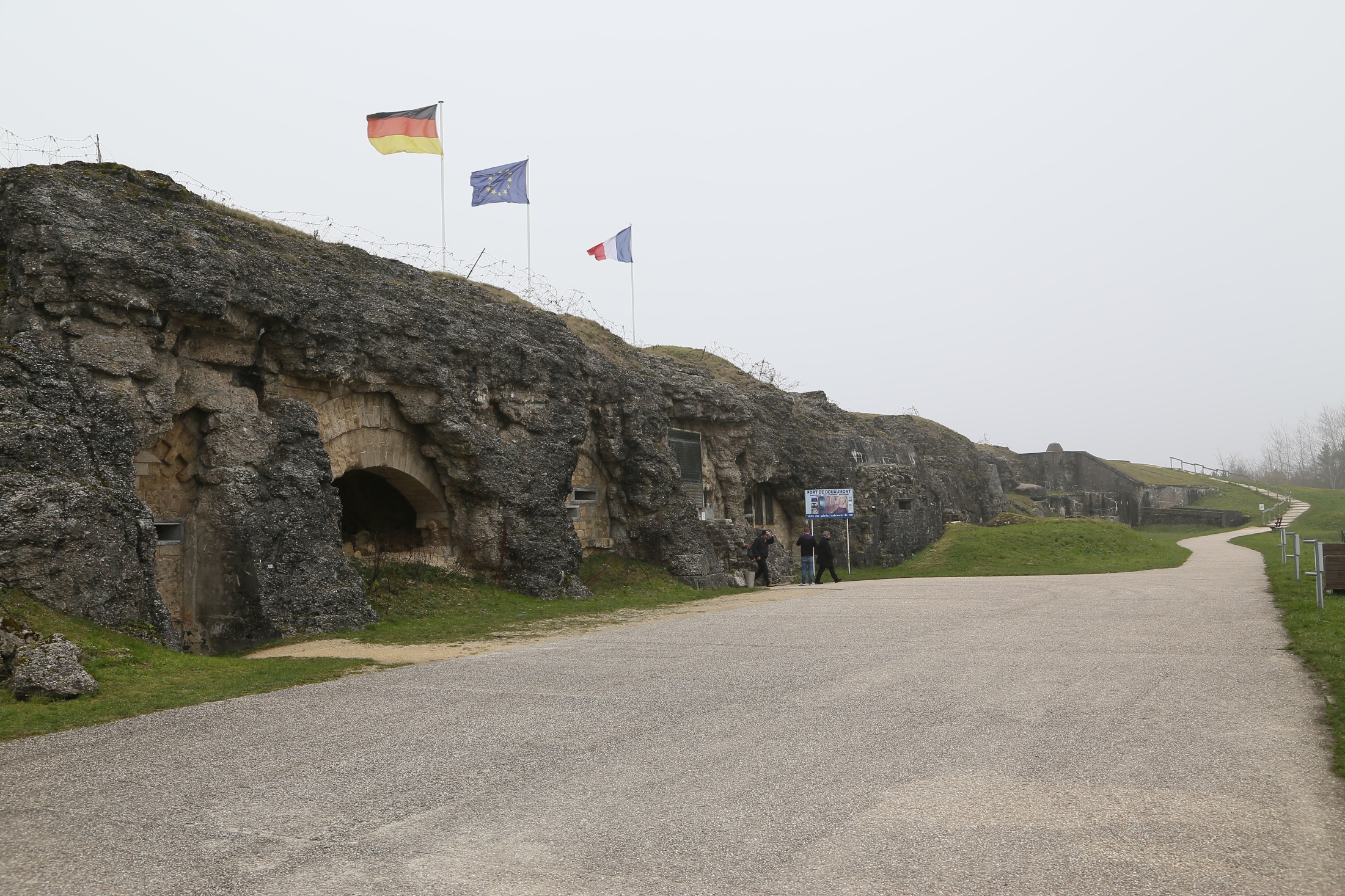 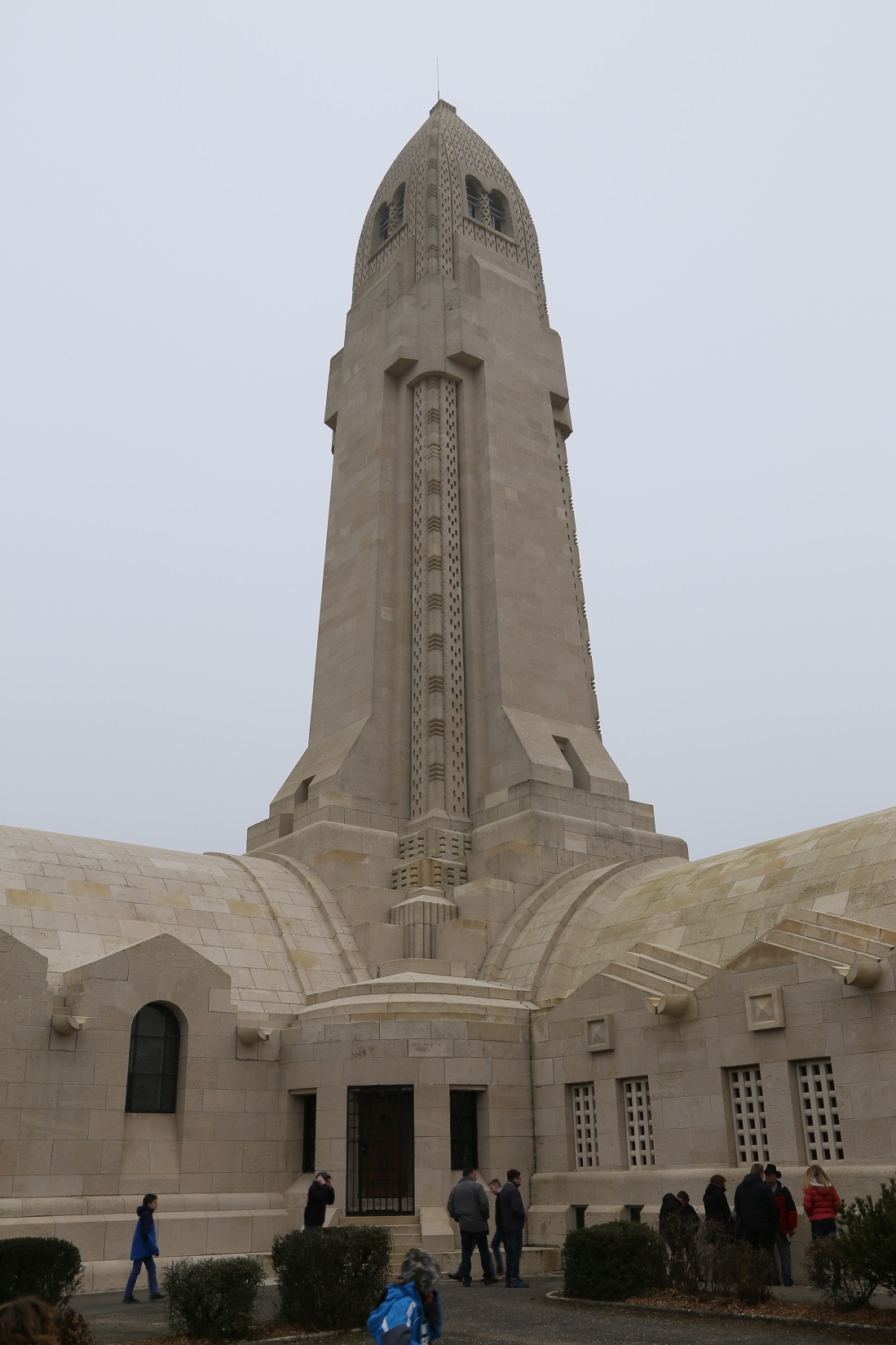 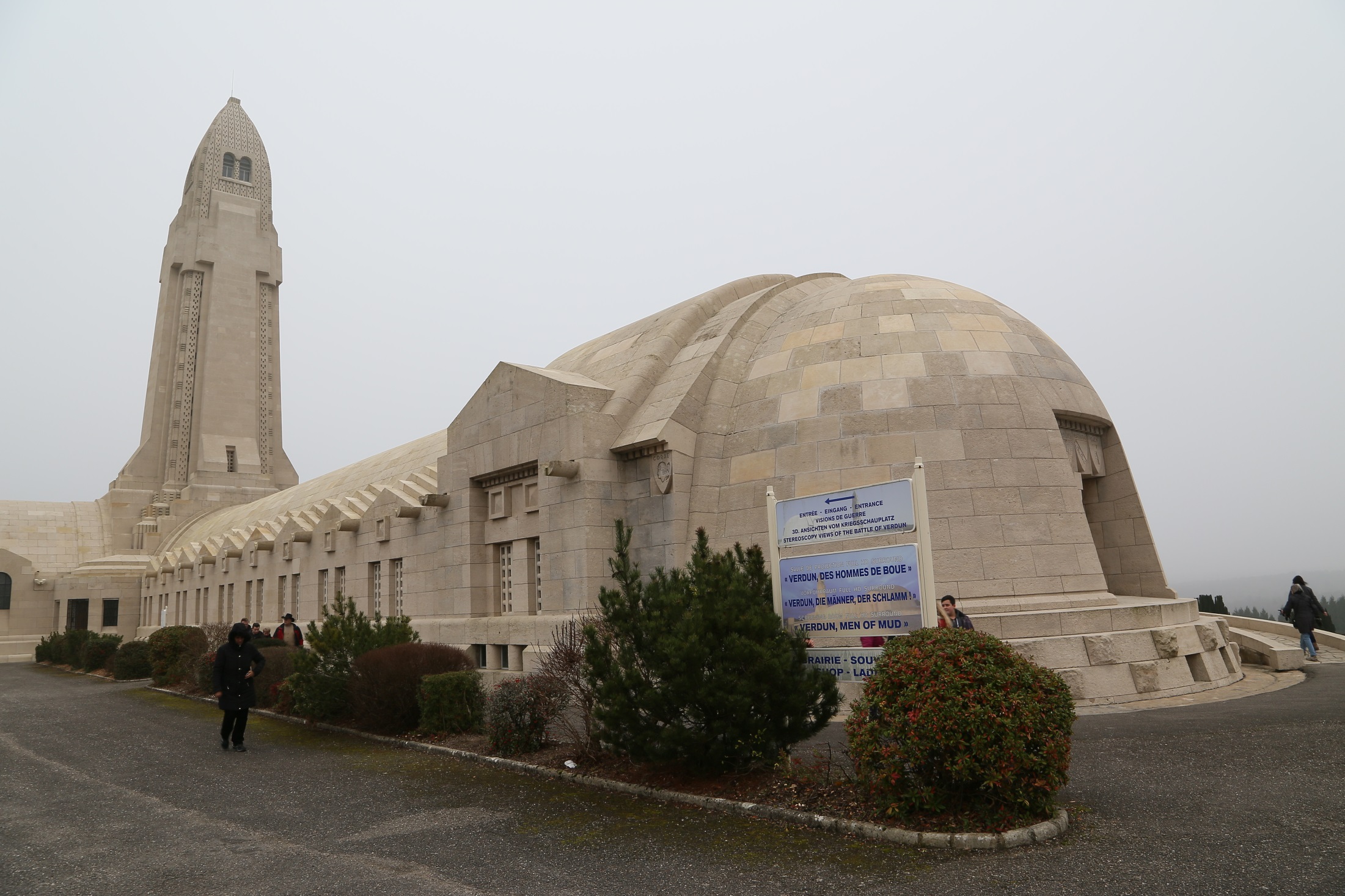 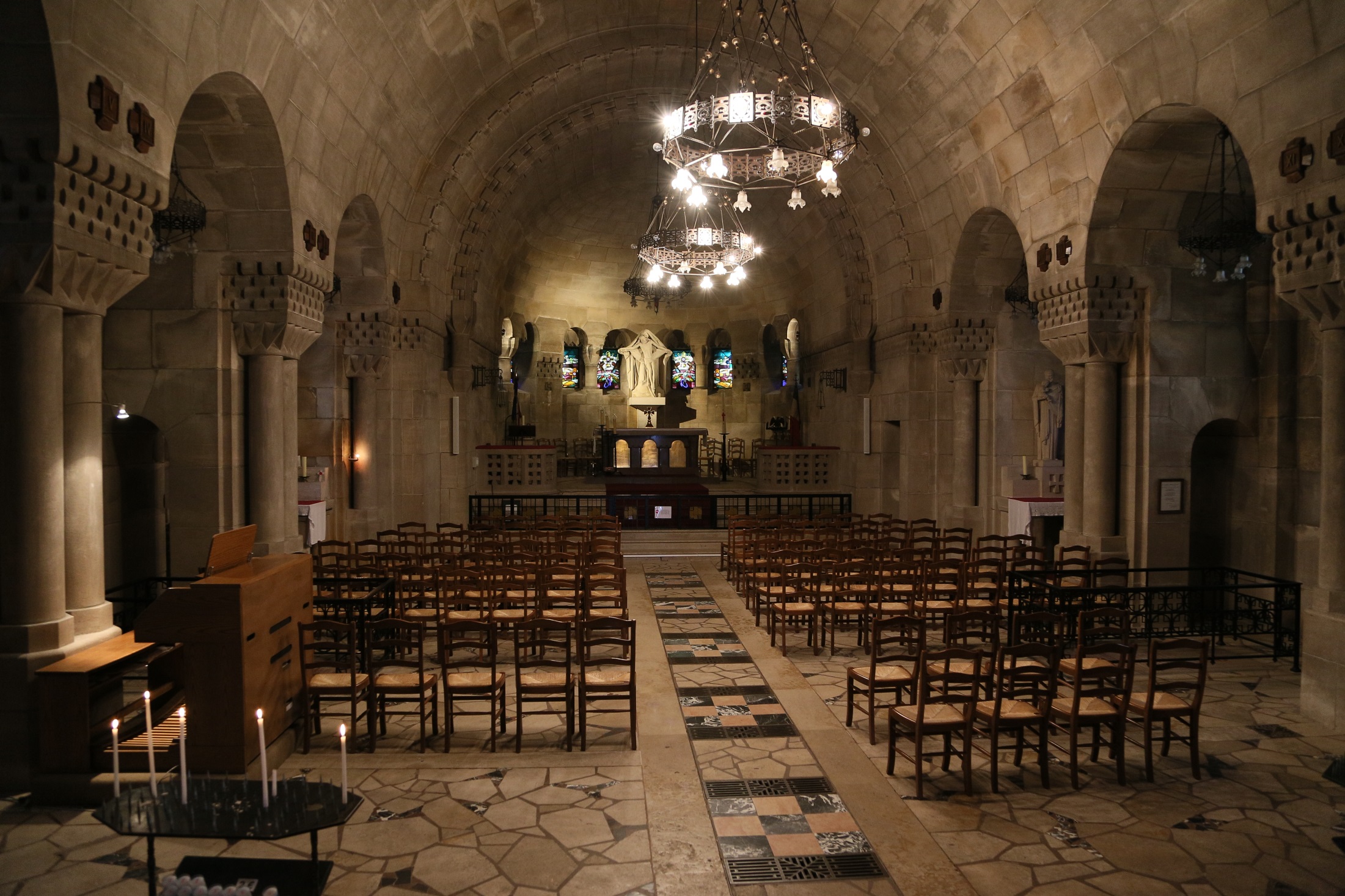 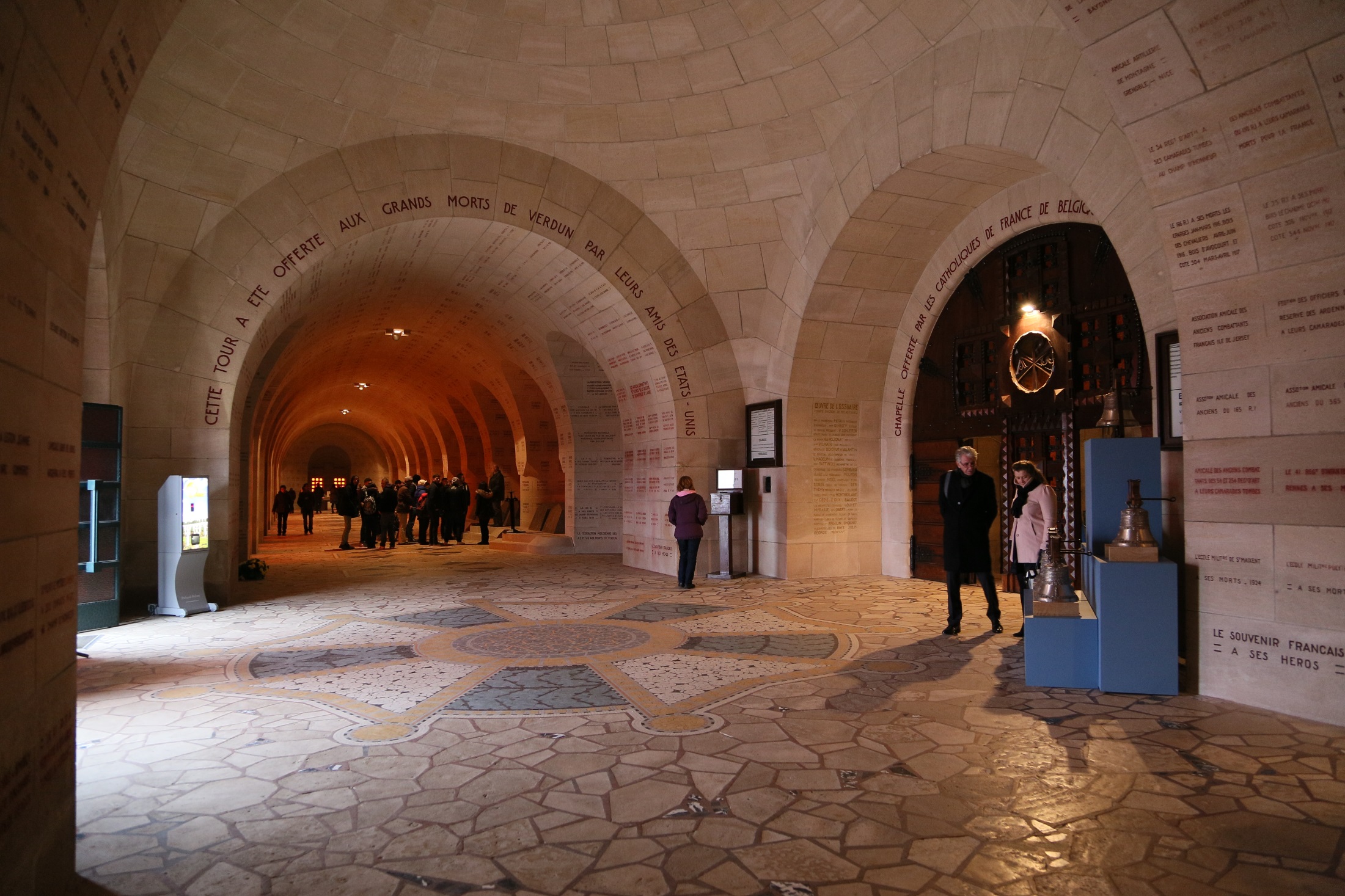 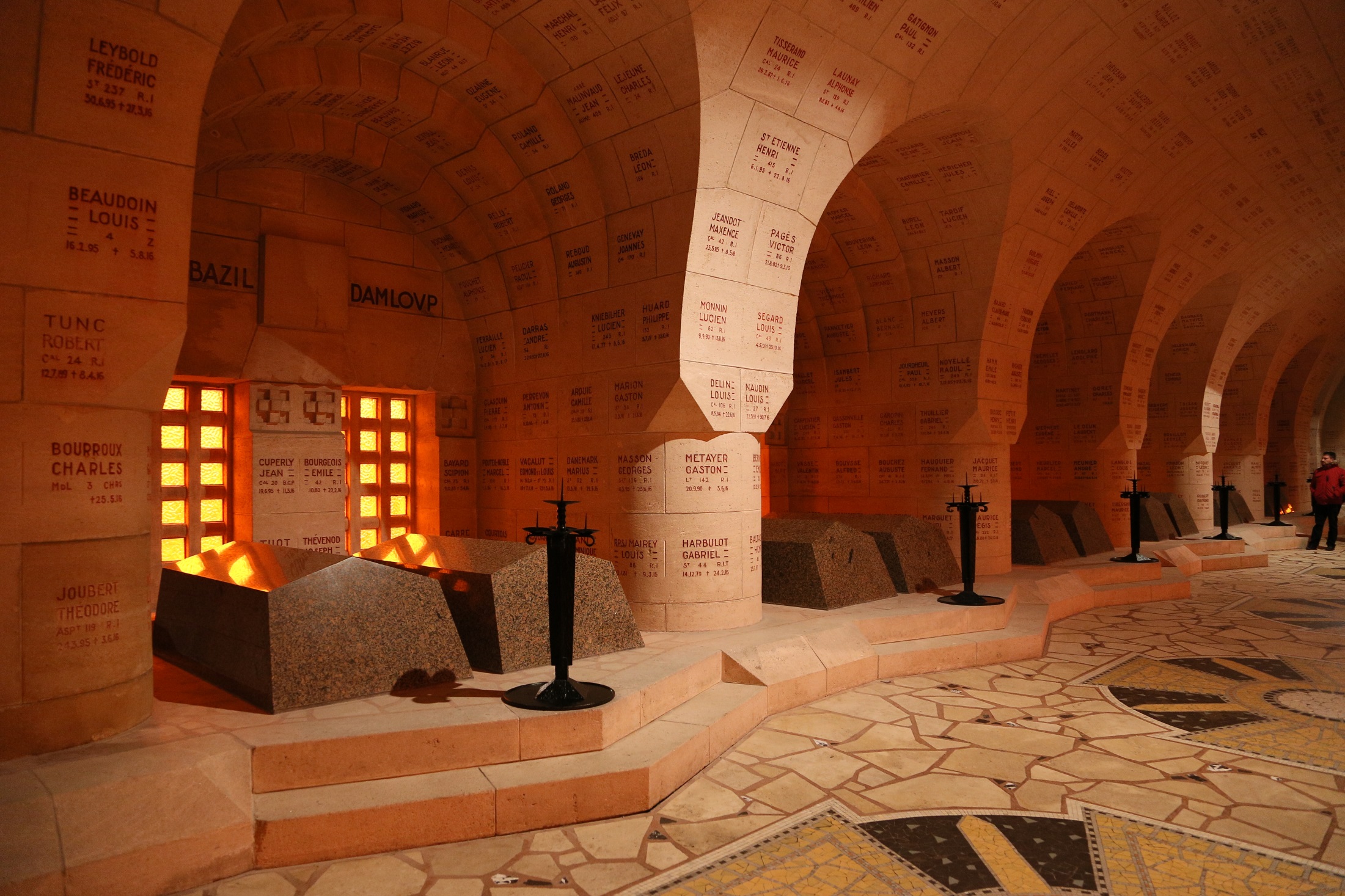